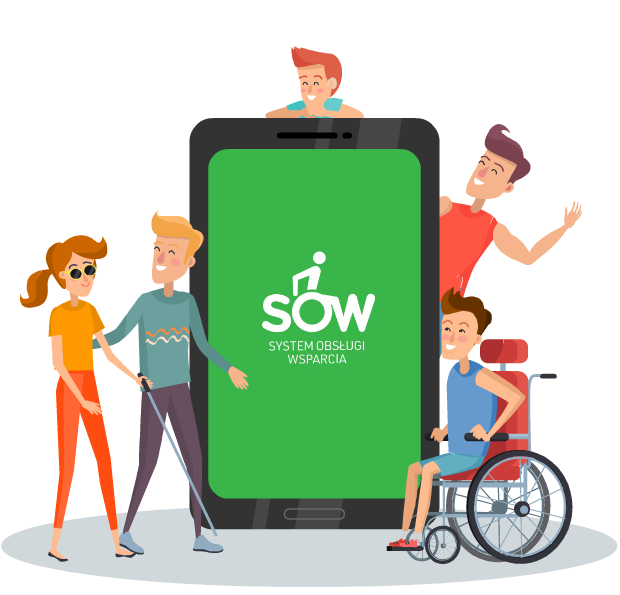 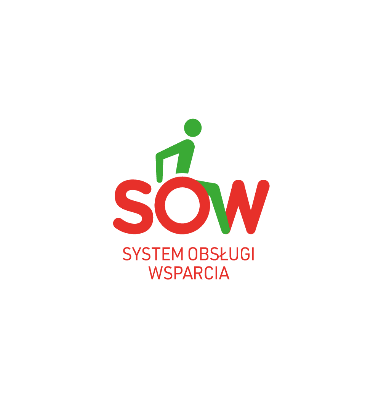 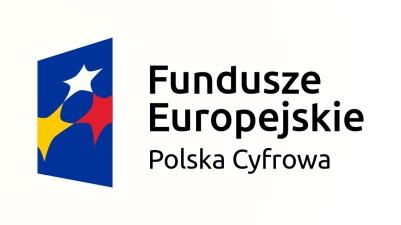 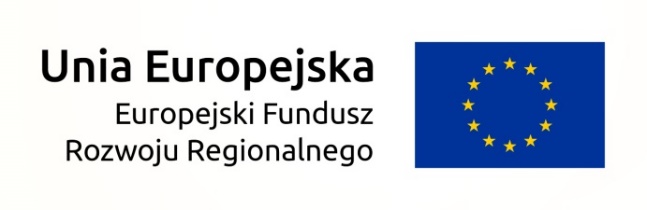 Projekt pn. „System Obsługi Wsparcia finansowanego ze środków PFRON”
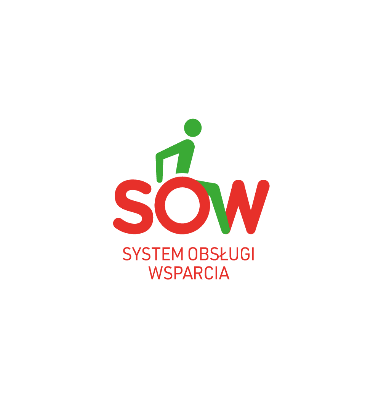 Projekt SOW
Nazwa: System obsługi wsparcia finansowanego ze środków PFRON
Program Operacyjny: Polska Cyfrowa
Oś priorytetowa 2: E-administracja i otwarty rząd
Działanie 2.1:  Wysoka dostępność i jakość usług publicznych
Okres realizacji: od 1 marca 2016 r. do 28 lutego 2019 r.
Wartość projektu: 18 914 379,99 zł (26 648 826,50 zł)
Dofinansowanie: UE: 84,62%, budżet państwa: 15,38%
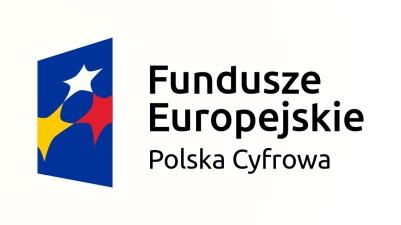 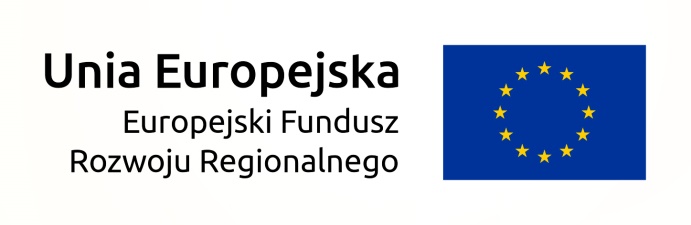 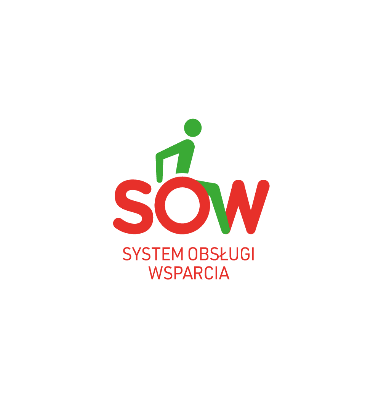 Główny cel projektu
Umożliwienie Osobom Niepełnosprawnym i podmiotom działającym na ich rzecz załatwianie na drodze elektronicznej spraw związanych ze wsparciem w ramach integracji zawodowej i społecznej finansowanym ze środków PFRON
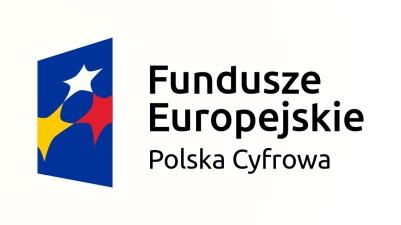 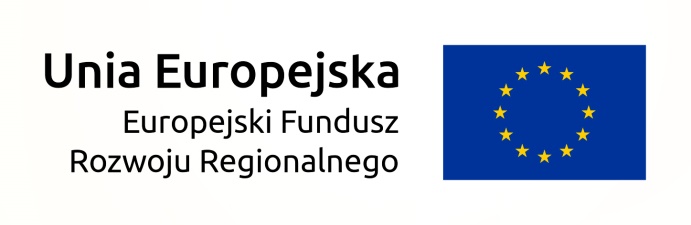 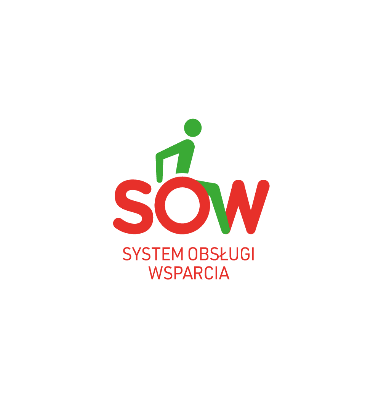 Beneficjenci projektu
Osoby z niepełnosprawnościami,
Podmioty działające na rzecz osób z niepełnosprawnościami (Fundacje, Warsztaty Terapii Zajęciowej, Zakłady Aktywizacji Zawodowej)
Jednostki Samorządu Terytorialnego (PCPR, PUP, OPS)
Pracodawcy zatrudniający osoby z niepełnosprawnościami
PFRON
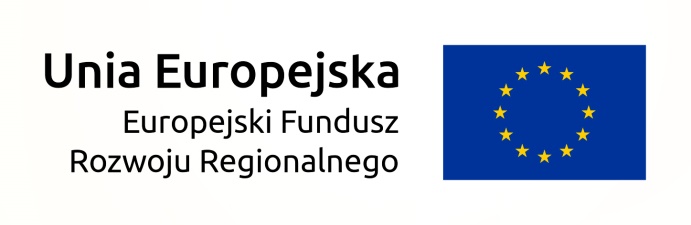 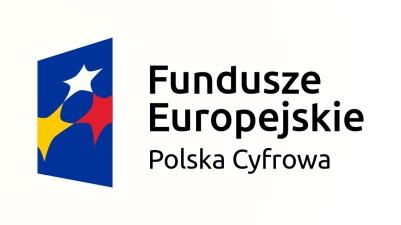 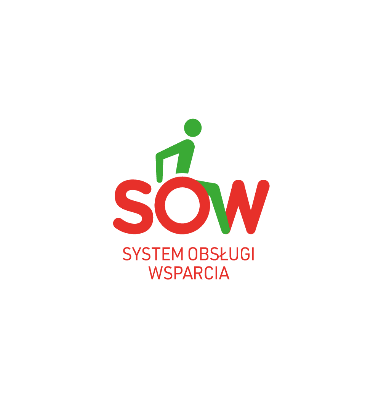 Realizacja wskaźników produktu
Liczba usług publicznych udostępnionych on-line o stopniu dojrzałości 3 – dwustronna interakcja – 1
Liczba usług publicznych udostępnionych on-line o stopniu dojrzałości co najmniej 4 - transakcja – 1
Liczba pracowników podmiotów wykonujących zadania publiczne niebędących pracownikami IT, objętych wsparciem szkoleniowym – 1255 [1200]
Liczba uruchomionych systemów teleinformatycznych w podmiotach wykonujących zadania publiczne – 1
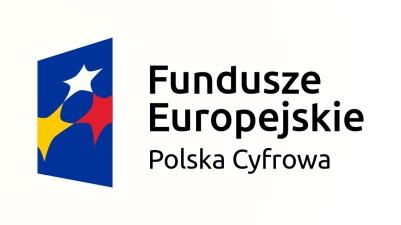 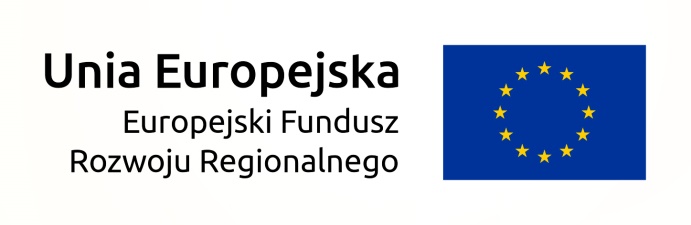 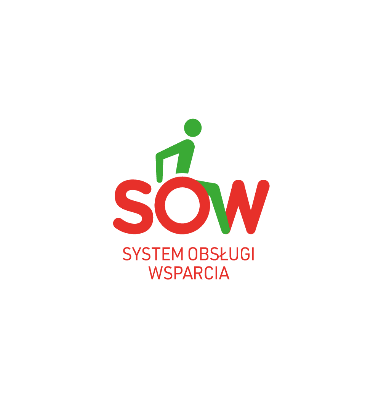 Realizacja wskaźników rezultatu
Liczba wniosków składanych za pomocą systemu 
Wartość osiągnięta – 1 116 wniosków składanych
Wartość docelowa – 50 000 wniosków składanych
Liczba urzędów, które dokonały awansu cyfrowego
Wartość osiągnięta – 1
Wartość docelowa  – 1
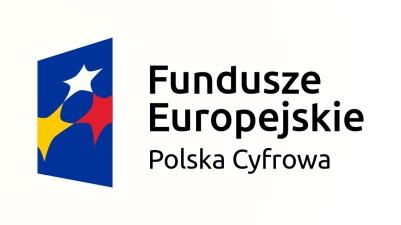 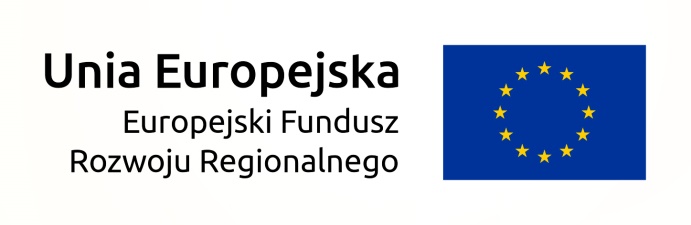 PFRON
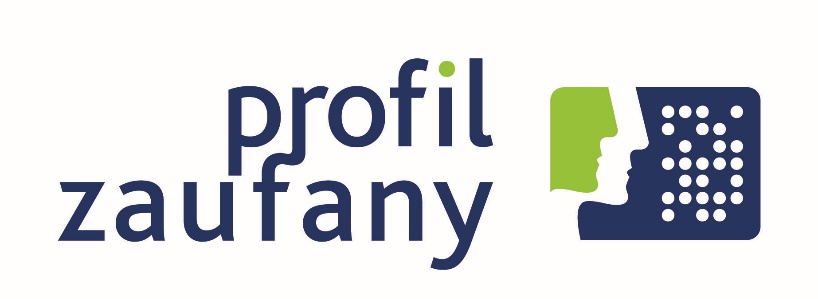 dla osób niepełnosprawnych
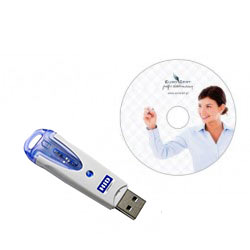 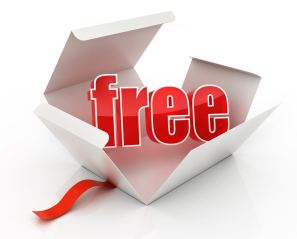 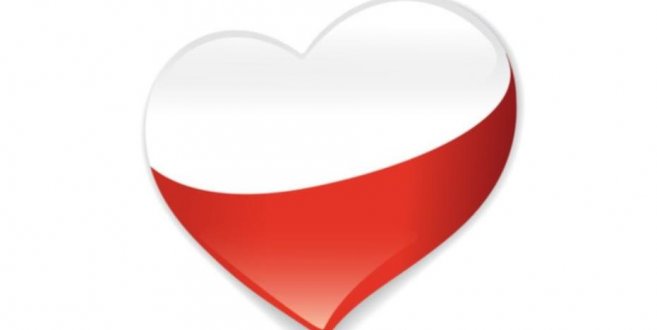 +
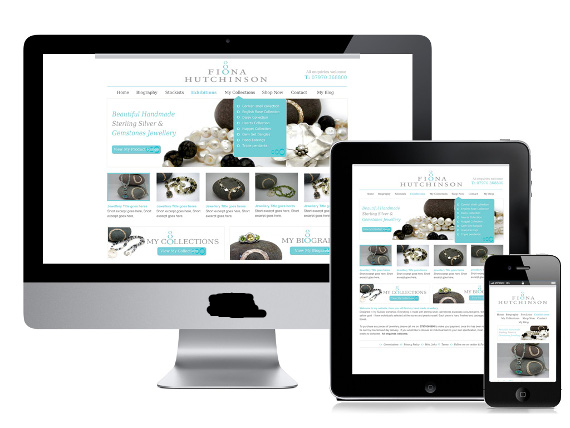 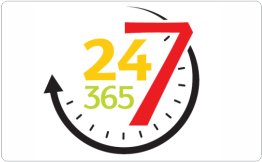 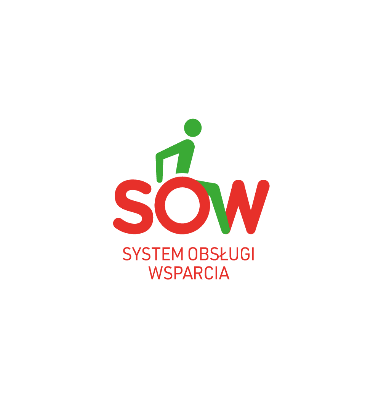 WCAG 2.0
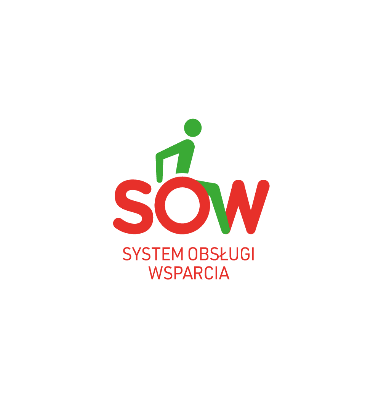 PFRON
Integracja z rejestrami
dla osób niepełnosprawnych
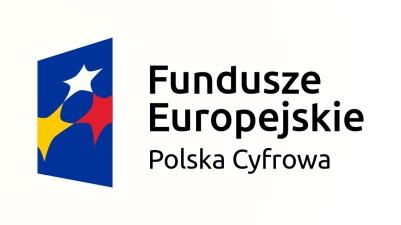 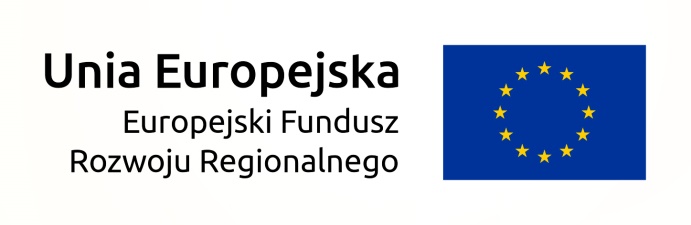 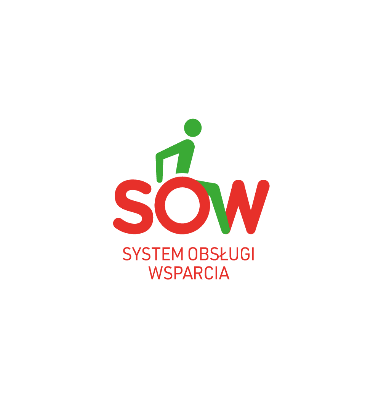 PFRON
Wnioskodawcy
dla osób niepełnosprawnych
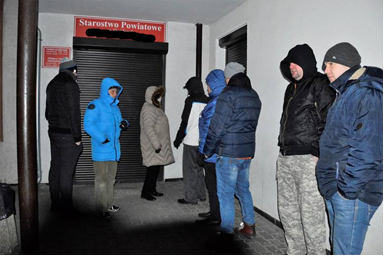 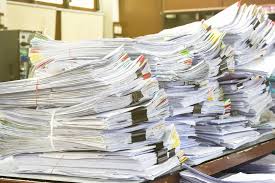 Ponad 1000 takich miejsc w Polsce …
Ponad 500 tys. wniosków rocznie …
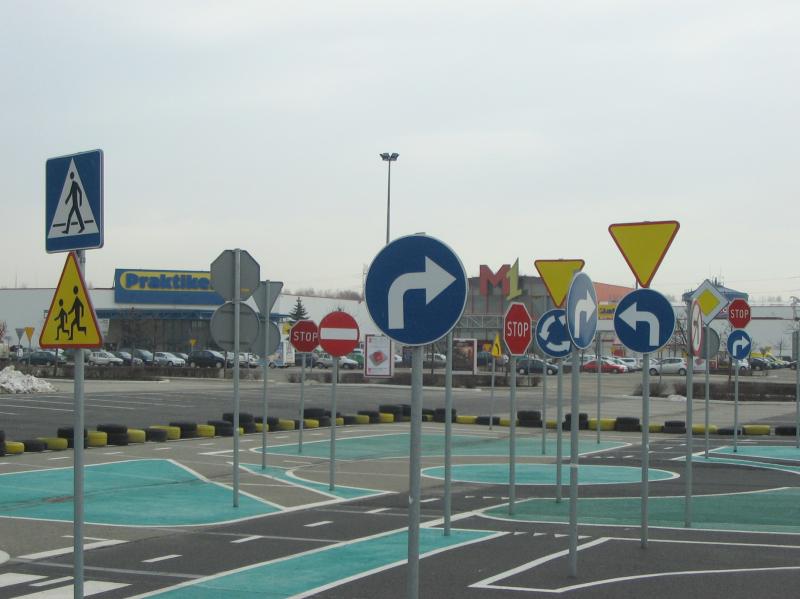 W gąszczu przepisów …
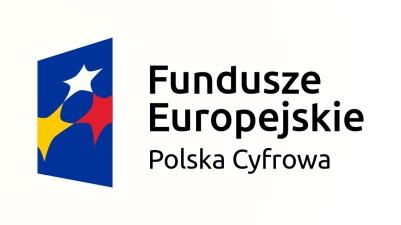 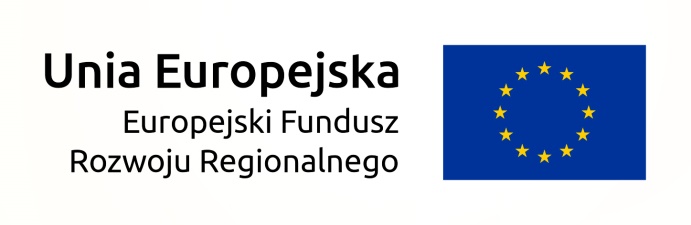 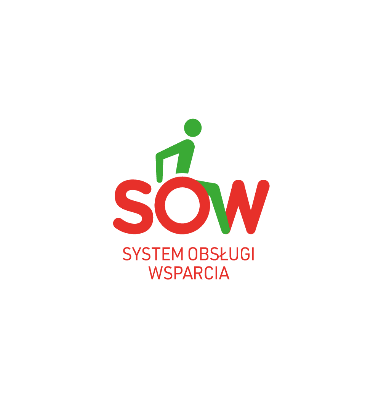 PFRON
Korzyści - Wnioskodawcy
dla osób niepełnosprawnych
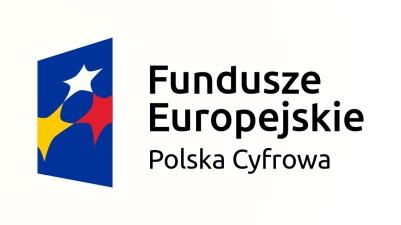 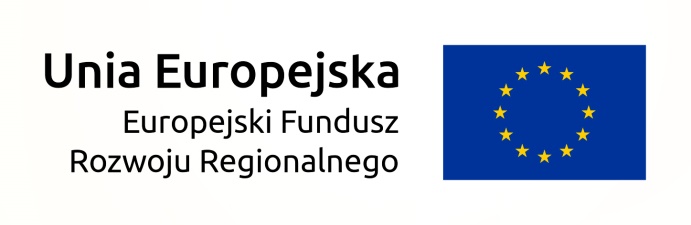 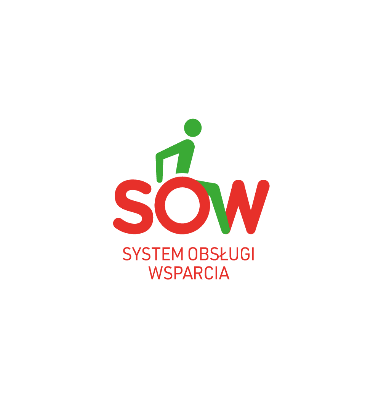 PFRON
dla osób niepełnosprawnych
Realizatorzy
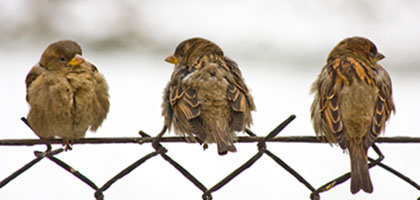 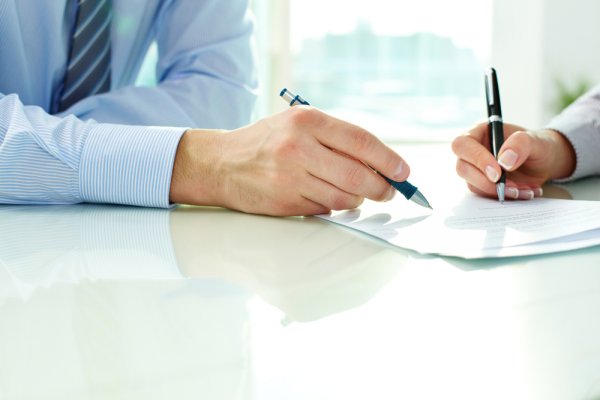 Króluje papier …
Podnosimy poziom informatyzacji samorządów …
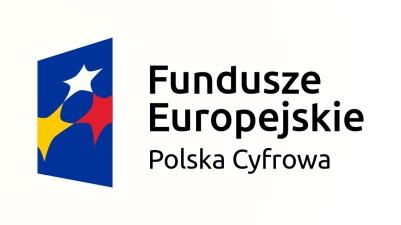 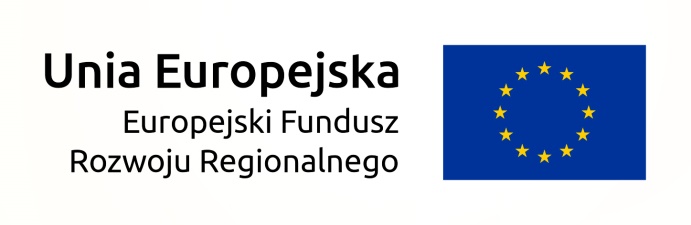 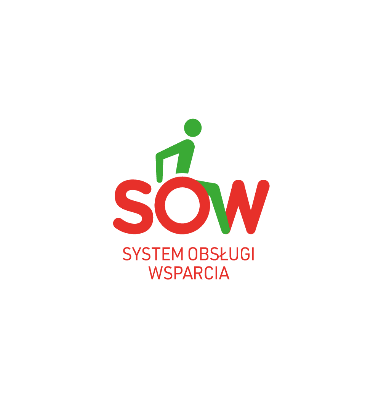 PFRON
dla osób niepełnosprawnych
Korzyści - Realizatorzy
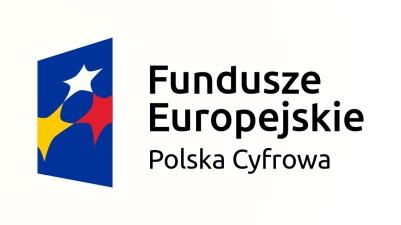 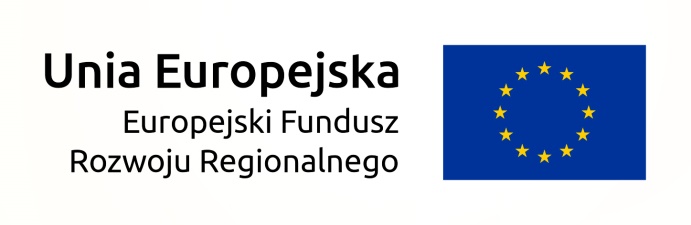 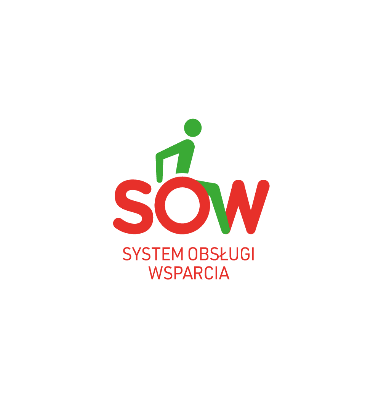 PFRON
Korzyści - PFRON
dla osób niepełnosprawnych
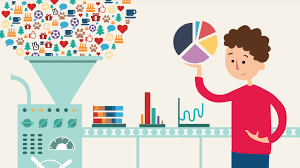 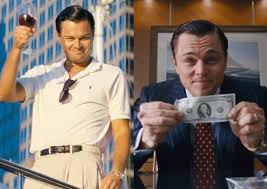 Kto i jakie otrzymał wsparcie …
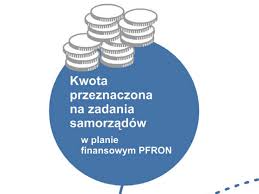 Przeciwdziałanie wyłudzeniom…
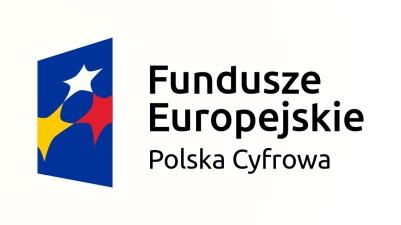 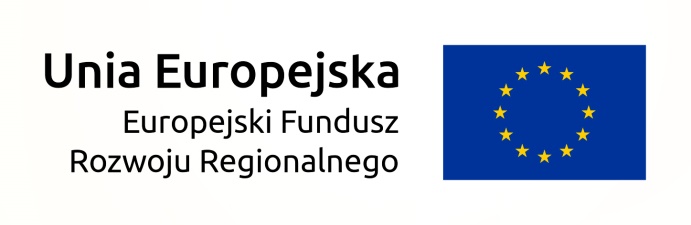 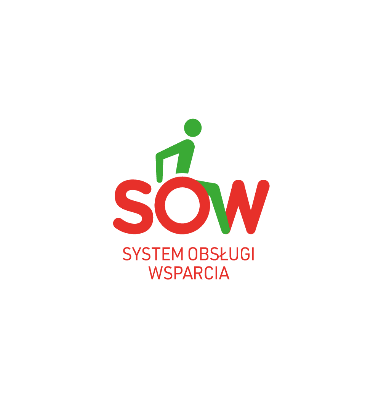 Pozostałe produkty projektu
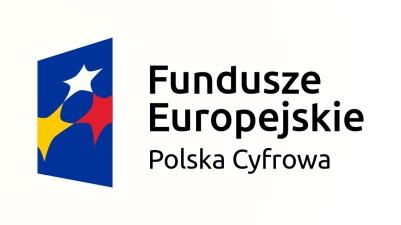 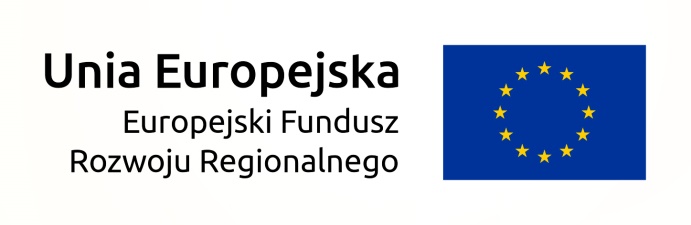 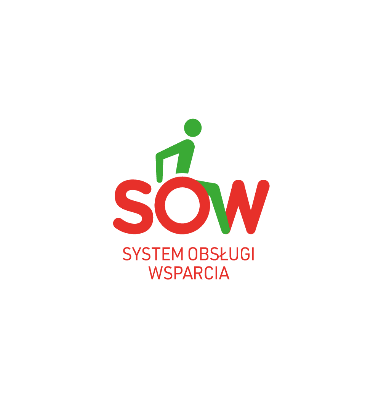 Podsumowanie finansowe projektu
Okres kwalifikowalności wydatków 31.05.2015 r. do 30.03.2019 r.
Wydatkowanie 80% środków kwoty dofinansowania 18.914.379,99 zł = 15.131.504 zł
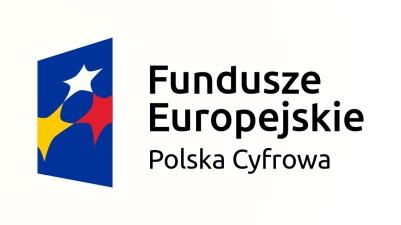 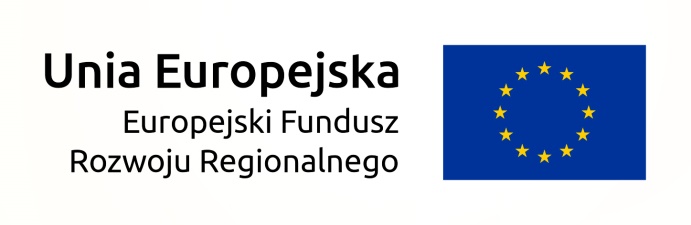 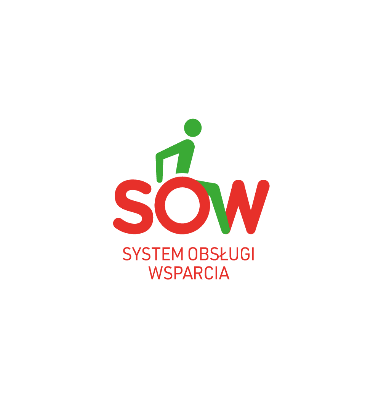 Najważniejsze zadania na 2019 r.
Wdrożenie Systemu SOW w pozostałych Starostwach Powiatowych 324 [85%] – plan 95% do końca 2019
Zapewnienie ciągłości obsługi administracyjnej, technicznej i merytorycznej produktów projektu SOW – 11 osobowy dedykowany zespół
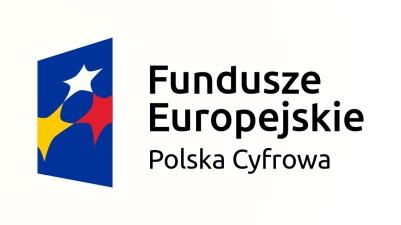 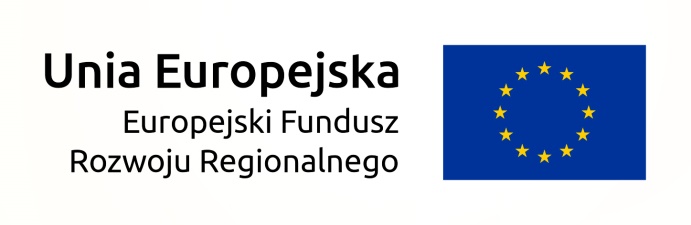 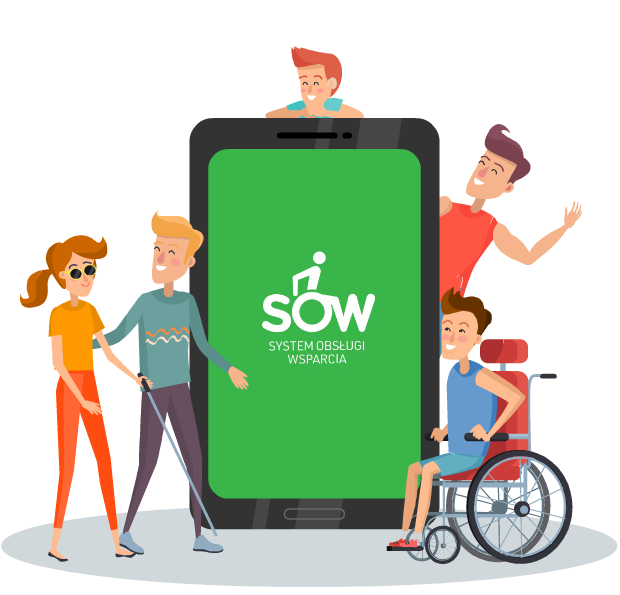 Dziękuję za uwagę
Dariusz Łazar
dlazar@pfron.org.pl